Contents
유고결석 출석인정 안내
(학생 안내용)
유고결석 출석인정 사유
01
신청 시 유의사항
02
유고결석 출석인정 절차 흐름도
03
신청[웹정보시스템] 방법
04
1. 유고결석 출석인정 사유
가. 일반사유
나. 학생선수
2. 신청 시 유의사항
▶ 출석인정은 사유발생 전이나 사유종료일로부터 14일 이내에 신청하여야 하며 해당 기간 이후에는 
    출석 인정 사유의 효력 상실.(단, 최종학기 취·창업은 사유발생일로부터 30일 이내에 신청)

▶ 질병 및 사고로 인한 치료 사유인 유고결석의 경우 병원진료 당일만 인정.
    (단, 증빙서류에 치료기간 또는 격리권고기간이 명시되어 있을 경우, 2주 이내 가능)

▶ 정부기관 및 지자체 등의 행사 참여시 주관기관 행사의 구성원으로 참여 요청이 있는 경우만 인정.
    (개인참석시 불인정)

▶ 유고결석 신청내역 접수 시(교학행정팀) 해당수업 교·강사의 웹정보를 통해 유고결석 신청자 알림 안내.

▶ 증빙서류 위·변조행위에 의한 신청은 학칙 제59조의2항 및 학생상벌규정 제4조에 의거 엄중 처벌.

▶ 성적은 담당 교·강사가 제시하는 과제, 시험 등의 지도·평가에 따라 부여.
    (유고결석 출석인정은 출결에 국한된 사항임)

▶ 신청 및 승인은 성적공시(입력) 종료일[2023.12.28.(수) 11시]까지 가능.

▶ 종강 이후 최종성적입력으로 인하여 교 ·강사의 승인이 어려울 수 있으므로 종강 전까지 권장.
3. 유고결석자 출석인정 절차 흐름도
시작(안내)
웹정보시스템
유고결석 신청
(증빙서류 업로드)
신청내용-증빙서류
검토
No(반려)
접수
Yes(접수)
검토
승인
수업결손에 대한 
대안 등 지도
출석인정 확인
종료
4-1. [학생] 신청 :  웹정보-학사정보-수업관리-출강관리[유고결석신청]
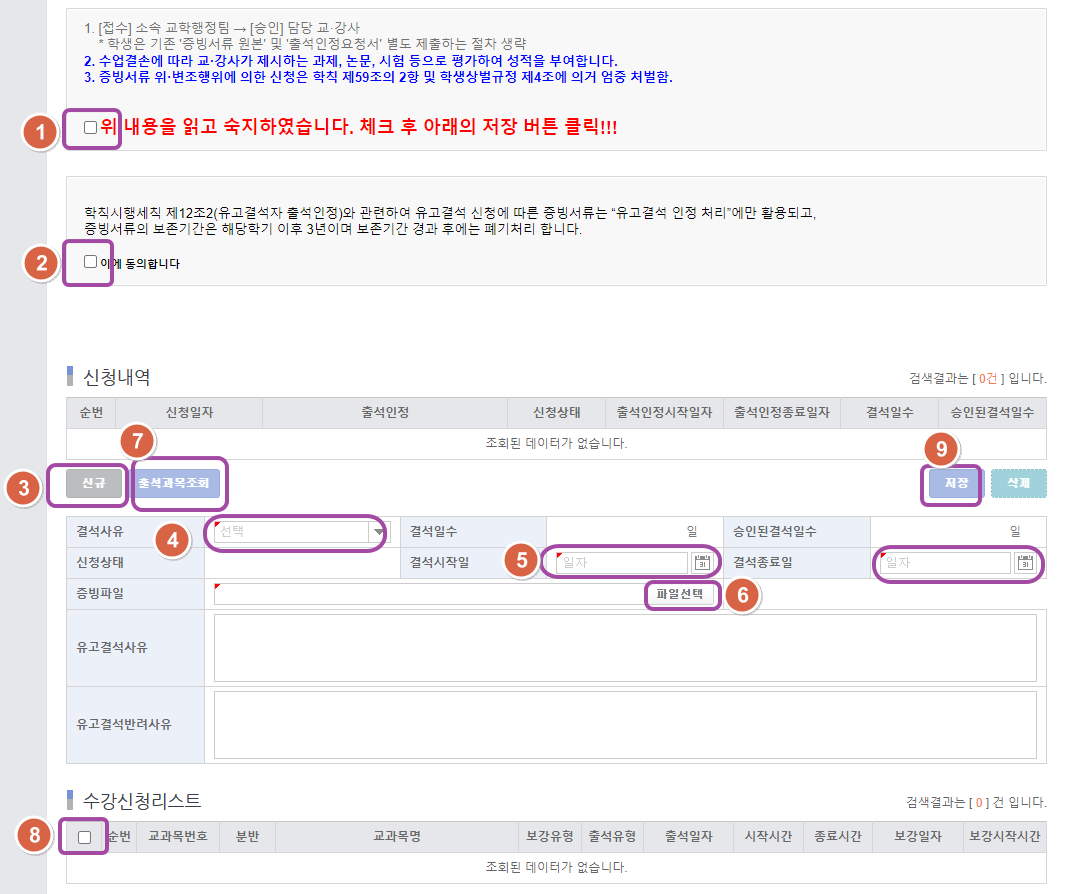 ※  여러 장의 증빙서류인 경우 압축파일 1개로 저장
4-2. 학생 웹정보시스템 신청 방법
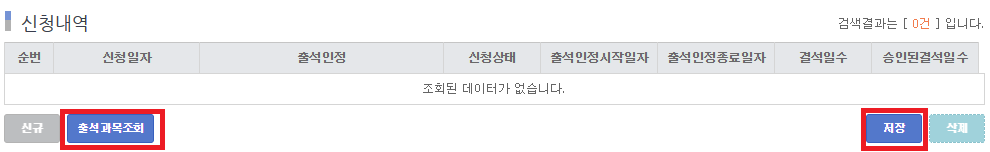 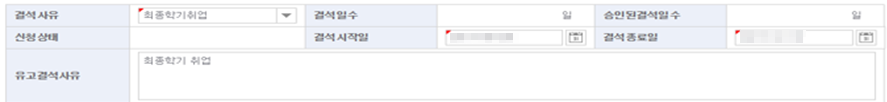 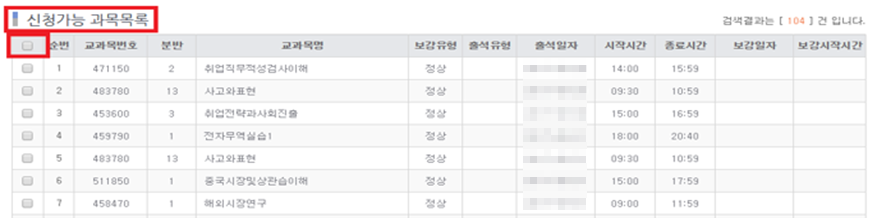 [출석과목조회] 버튼 클릭 
수강신청 과목목록 확인 – 유고결석 기간내 모든 수강과목이 표시되는지 확인 
전체 과목 선택(맨 위 □ 체크) 또는 수업결손 시간 대상 과목만 선택(해당 과목 □ 체크) 
[저장]클릭
4-3. 학생 웹정보시스템 신청 방법(출석인정 효력기간 만료 팝업)
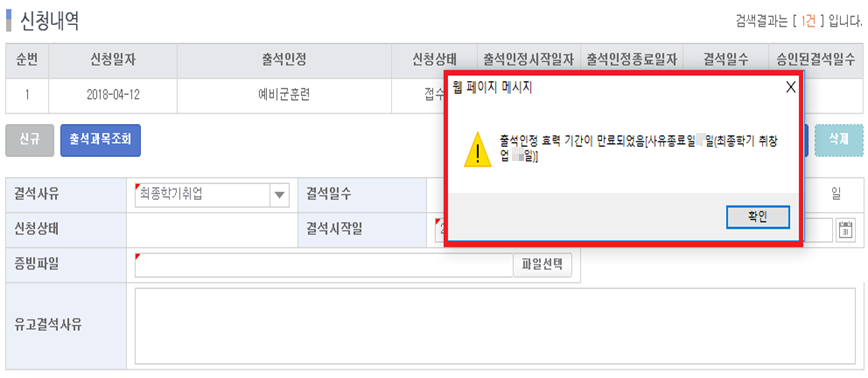 ◈ 출석인정 효력 기간 : 사유발생 전 또는 사유종료일로부터 14일이내 웹정보 신청까지
                                (단, 최종학기 취〮창업은 사유발생일로부터 30일 이내에 신청)